Maestría en Gestión de la calidad
Análisis de satisfacción del cliente dentro del restaurante
“La picadita Sabrosa”
Presentación de resultados
Realizó: Juan de Dios Ochoa
Sede: Chacaltianguis
Septiembre de 2004
Introducción
La excelencia en la atención al cliente y su fidelización, son objetivos estratégicos de cualquier organización que se aspira a la calidad.
La satisfacción de los clientes es el fin últimos de cualquier empresa, y de cualquier SGC.
En un estudio de satisfacción de la clientela, se puede trabajar con una muestra representativa de todos los clientes, y obtener información confiable y significativa para la mejora continua y la toma de decisiones en general.
Problemática
La calidad en los restaurantes constituye un pilar fundamental  para competir en el mercado.
Es por ello que la directiva del restaurante “La Picadita Sabrosa”, está interesada en satisfacer  las necesidades de los clientes.
Aspira a mejorar sus indicadores de servicio y desempeño.
Se quiere instrumentar la mejora continua.
Objetivo General
Desarrollar la medición del nivel de satisfacción del cliente, analizar los resultados y definir acciones para el mejoramiento del restaurante, estableciendo metas de mejora.
Objetivos Particulares
Determinar el nivel de satisfacción y preferencia de los clientes.
Estudiar la opinión de los clientes con respecto al servicio que recibió por parte de los empleados del restaurante.
Estudiar la opini0n de los clientes con respecto a los alimentos que consumió. 
Estudiar la opinión de los clientes con respecto a las instalaciones  y el ambiente del restaurante.
Diseño estadístico
La variable fundamental que determina el tamaño  de muestra es la proporción de clientes que se declaran muy satisfechos por el servicio.
Para el tamaño de la muestra (n) se utilizó la formula para un muestreo aleatorio simple, estimando una proporción poblacional; se hizo uso de la máxima varianza  p=0.5 y q=0.5 con una confianza del 95 % y un margen de error E=0.04, donde el tamaño de muestra resultante fue n=482.
El numero de encuestas aplicadas, teniendo representatividad tanto por día como por horario; es a través del muestreo sistemático y considero dos de cada diez clientes.
Análisis estadístico
Se realizaron análisis exploratorios en el paquete estadístico “STATISTICA” a partir de tablas de frecuencias, gráficos de pastel y barras, para evaluar las razones por las cuales las personas asisten al restaurante, en lugar  de asistir  a otros restaurante que brindan un servicio similar, así como para determinación de satisfacción en el servicio y definición de metas de mejora.
Servicio al cliente
Resultados
Calificación general en el servicio: 9 ( ± 0.04 )

El promedio general  que dan por el servicio es de 9, tomando a 10 como la calificación mas alta y 5 calificación  menor, teniendo 7 datos perdidos.

Meta: mejorar elevando la calificación general el servicio a 9.5
Alimentos
Es muy factible mejorar en cuanto a la variedad, presentación, sabor y temperatura de los alimentos.
Meta:   Subir calificaciones excelentes de variedad, sabor, presentación y temperatura a proporciones mayores a 50%.
Instalaciones
En el grafico se observa que el 23% de los encuestados opina que los baños son regulares, el 15% no saben. Con respecto al estacionamiento el 55% opina que es regular, el 38% de las personas dice que el espacio es regular . Hay una clara oportunidad de mejora.
Sugerencia respecto a la limpieza
El 90%  de las personas no tiene ninguna sugerencia con respecto a la  limpieza, el 6% opinaron que le hace falta  limpieza general en mobiliario, utensilios y piso; el 4%  opino que falta limpieza en los baños.
Meta: disminuir a un porcentaje menor al 3% las opiniones respecto a que falta limpieza.
Servicio en general
¿Por qué vino a este lugar?
Servicio en general
Servicio en general
¿Qué no le agrado de la atención o de los productos que consumió?
El 8% de los entrevistados mencionó que faltó sazón a los alimentos o hubo un exceso de condimentos, el 3% dijo que sus alimentos estaban fríos o demasiado calientes, el otro 3% no le agrado por que tardan mucho y la atención no es la adecuada.
Conclusiones
De manera general, la edad de los entrevistados fue de 30 a 40 años, asisten en mayor parte hombres, lo visitan por lo regular en as mañanas; el servicio del personal es bueno.

Respecto a los alimentos, fueron de su agrado, ya que el restaurante tiene como especialidad comida típica; en las instalaciones se pudo observar  que hace falta  mantenimiento en los baños, contar con un estacionamiento amplio y por ultimo la mayoría de las personas asisten al lugar  por que  es agradable y atractivo.
Recomendaciones de los clientes
Tratar de que los empleados estén al pendiente del servicio que requiere el cliente.
Mejorar el menú y la presentación.
Tratar de mantener  los baños mas limpios y contar con accesorios necesarios, implementar iluminación hacia el parque, tener un poco mas de luz en el horario de la noche, tener un espacio cerca donde el cliente  pueda estacionar su auto; con respecto al espacio tener un área de no fumadores (ampliar un poco mas el lugar)
Dar  a conocer  los eventos que tiene el restaurante en el horario de la noche.
Análisis de satisfacción del cliente dentro del restaurante


“La Picadita Sabrosa”


Presentación de resultados
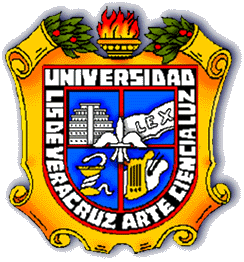